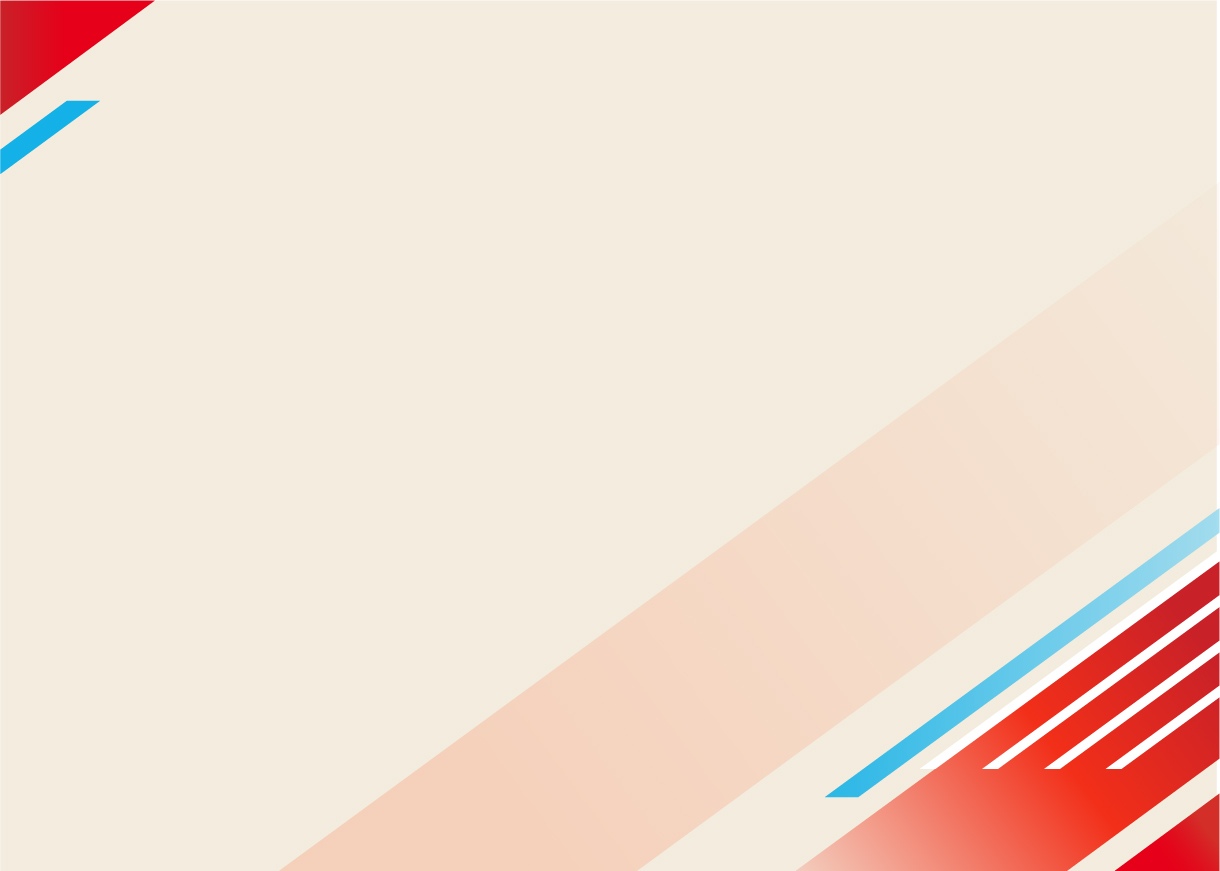 ГБДОУ детский сад №17
ДЕТСКО – РОДИТЕЛЬСКИЙ ПРОЕКТ
ПО ОЗНАКОМЛЕНИЮ ДЕТЕЙ 
СТАРШЕГО ДОШКОЛЬНОГО ВОЗРАСТА (5-6 ЛЕТ)
С ИСТОРИЕЙ ВАСИЛЬЕОСТРОВСКОГО РАЙОНА
САНКТ-ПЕТЕРБУРГА
«СЕКРЕТНЫЕ МЕСТА ВАСИЛЬЕВСКОГО ОСТРОВА»
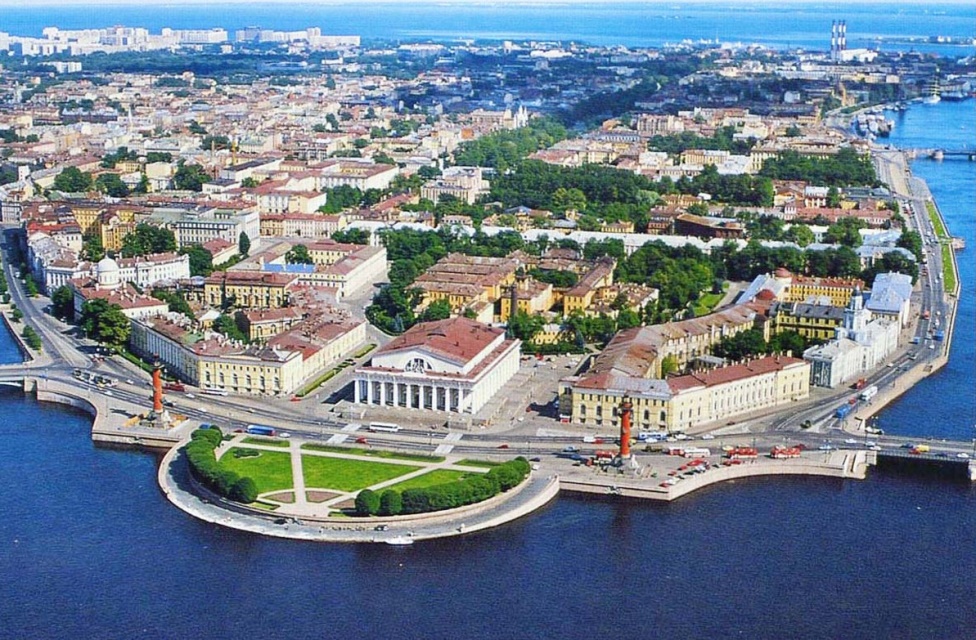 Разработан и реализован:
 Назаренко Антонина Николаевна
г. Санкт-Петербург
2025 г.
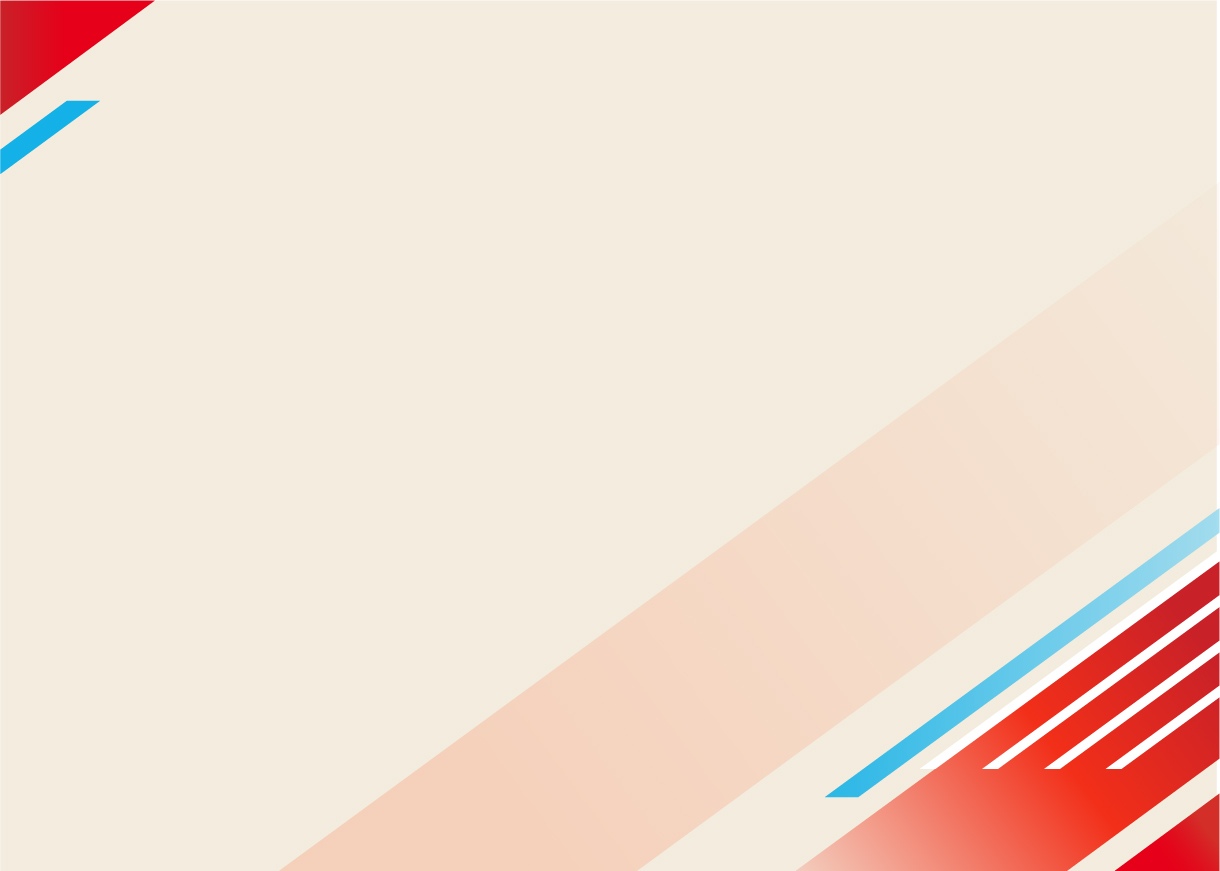 Почему в основу проекта по краеведению легли 
«секретные места»?
Какой ребенок не любит тайны и секреты? Правильно, нет таких! Поэтому для формирования мотивационной основы к предстоящей деятельности у всех участников проекта мы обратились к «секретным местам Василевского острова».
Секреты интересны дошкольникам по нескольким причинам:
Загадочное и непонятное привлекает внимание.
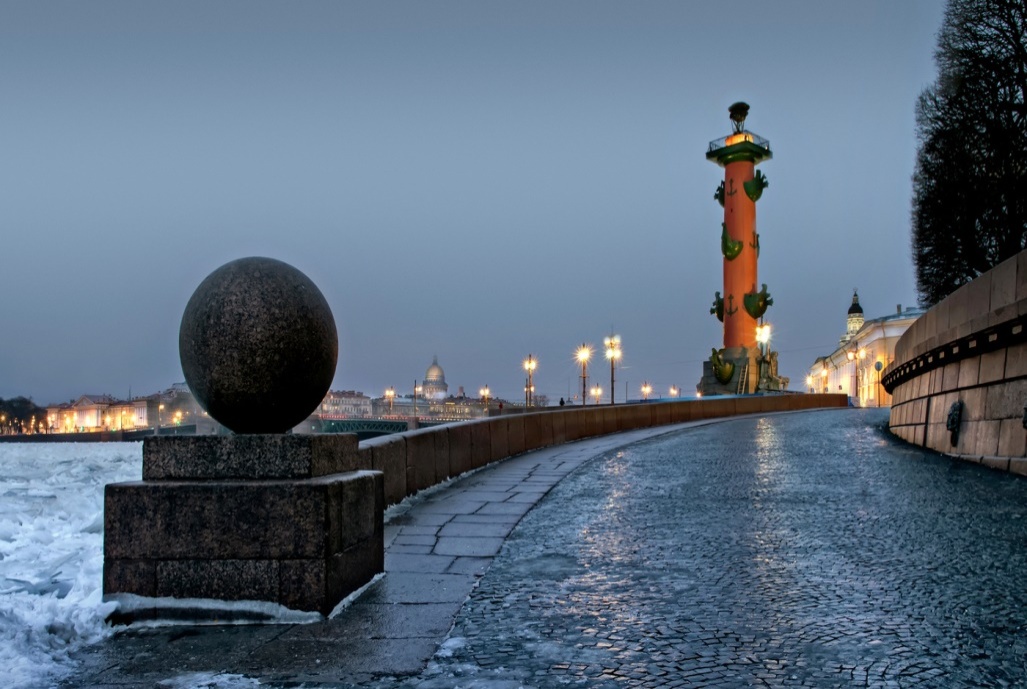 В предвкушении раскрытия секрета ребёнок           концентрирует внимание. 
Когда секрет раскрыт, малыш радуется и чувствует себя успешным и компетентным. Это важно для формирования адекватной самооценки и чувства уверенности в себе. 
А если в деятельности участвуют еще и взрослые (родители), ребёнок ощущает чувство единения. Он видит, что родитель разделяет с ним его восторг и поощряет его активность.
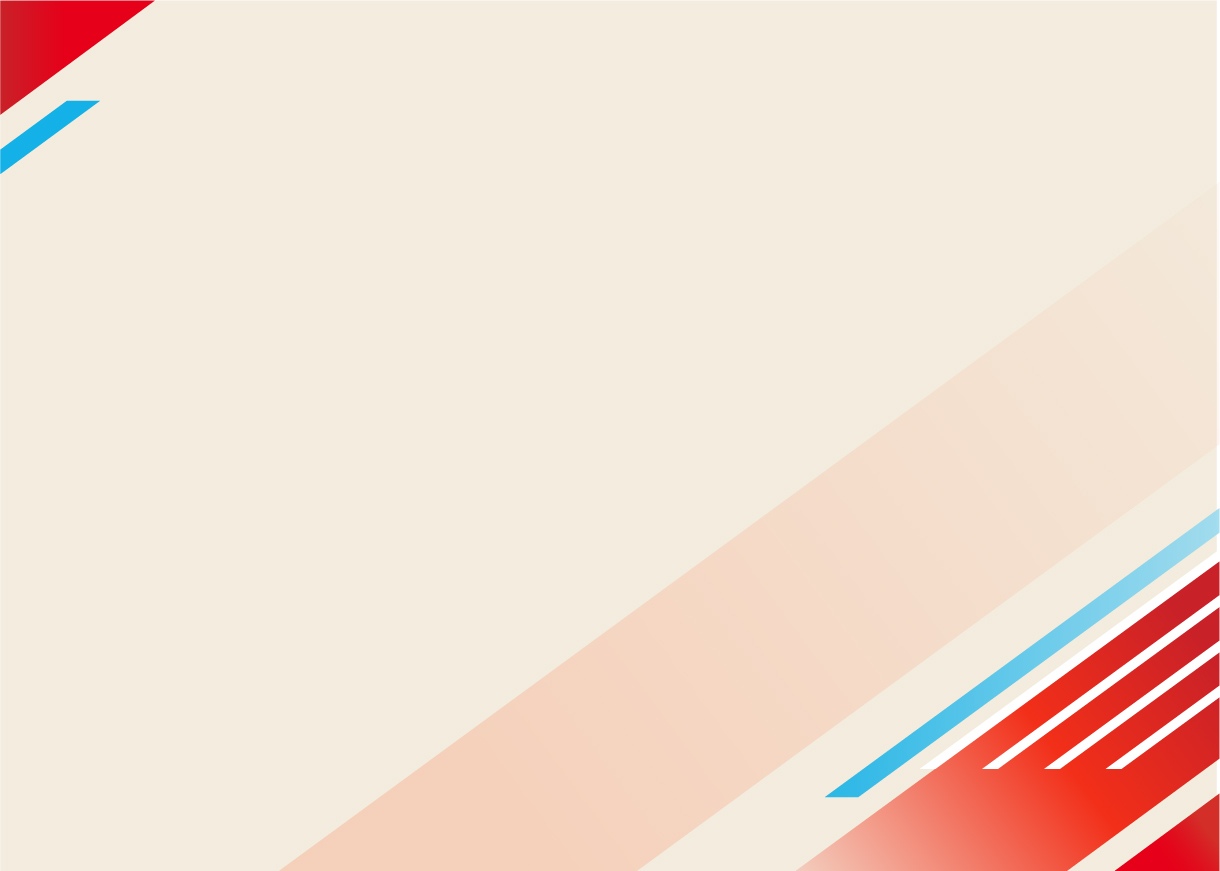 ЦЕЛЬ ПРОЕКТА:
Создание условий 
для развития личностных основ патриотического самосознания и познавательного интереса детей 
старшего дошкольного возраста (5-6 лет) через активное взаимодействие 
с культурно-историческими ценностями Василеостровского района.
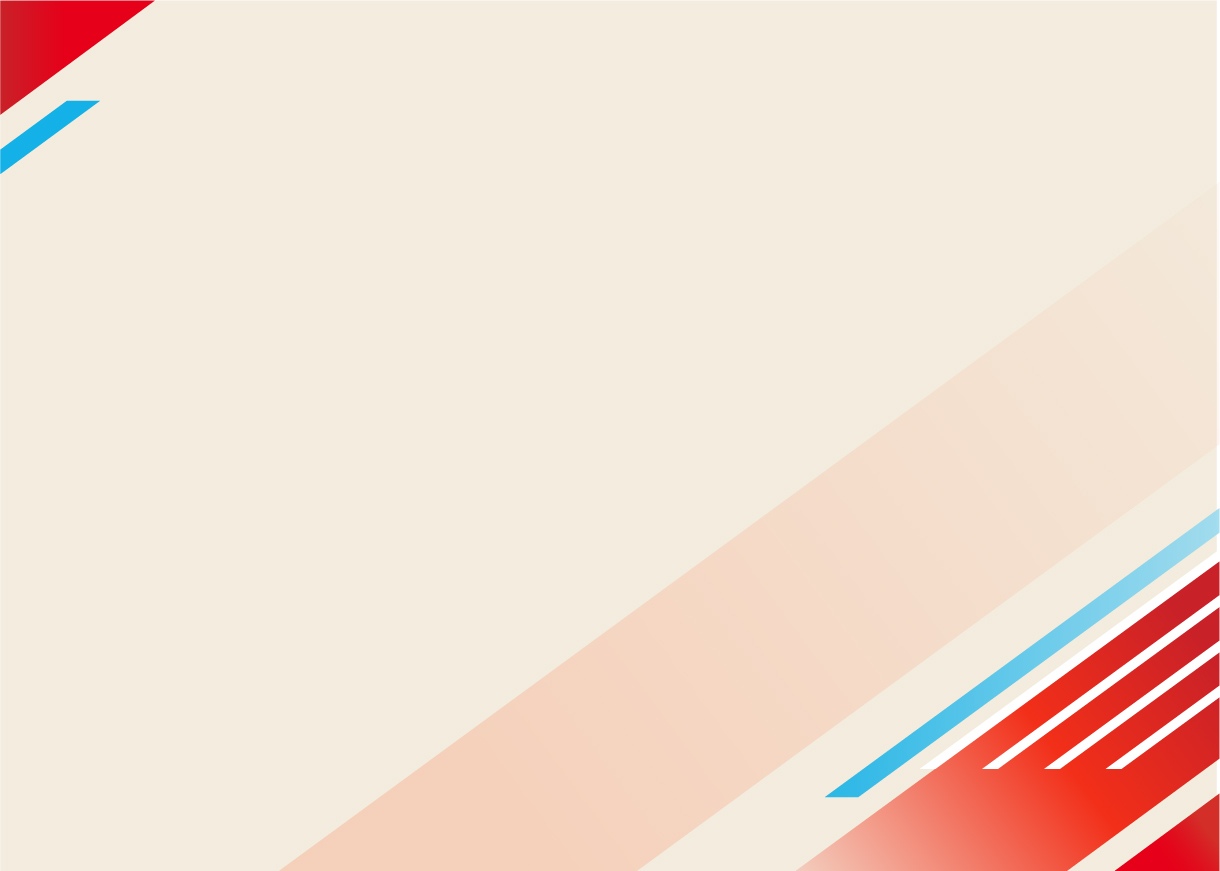 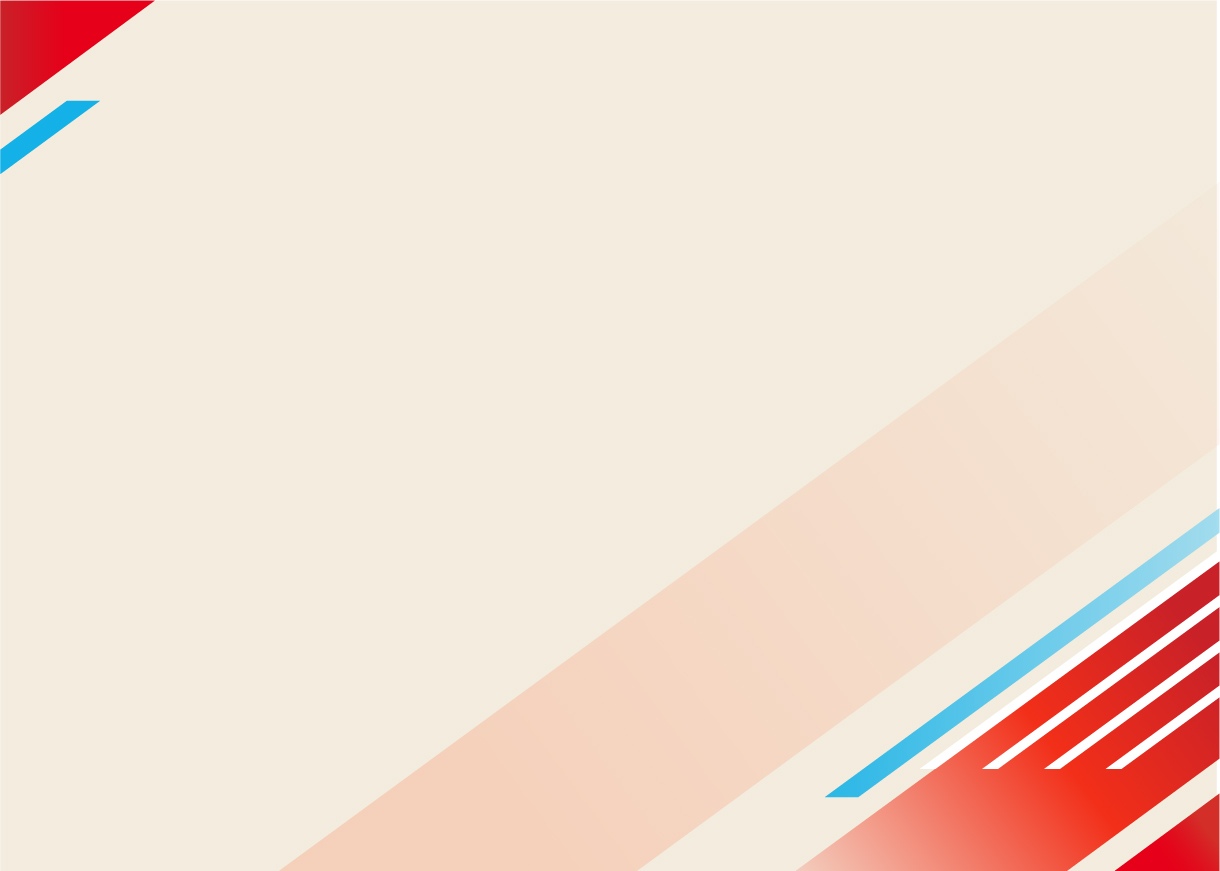 Этапы реализации проекта
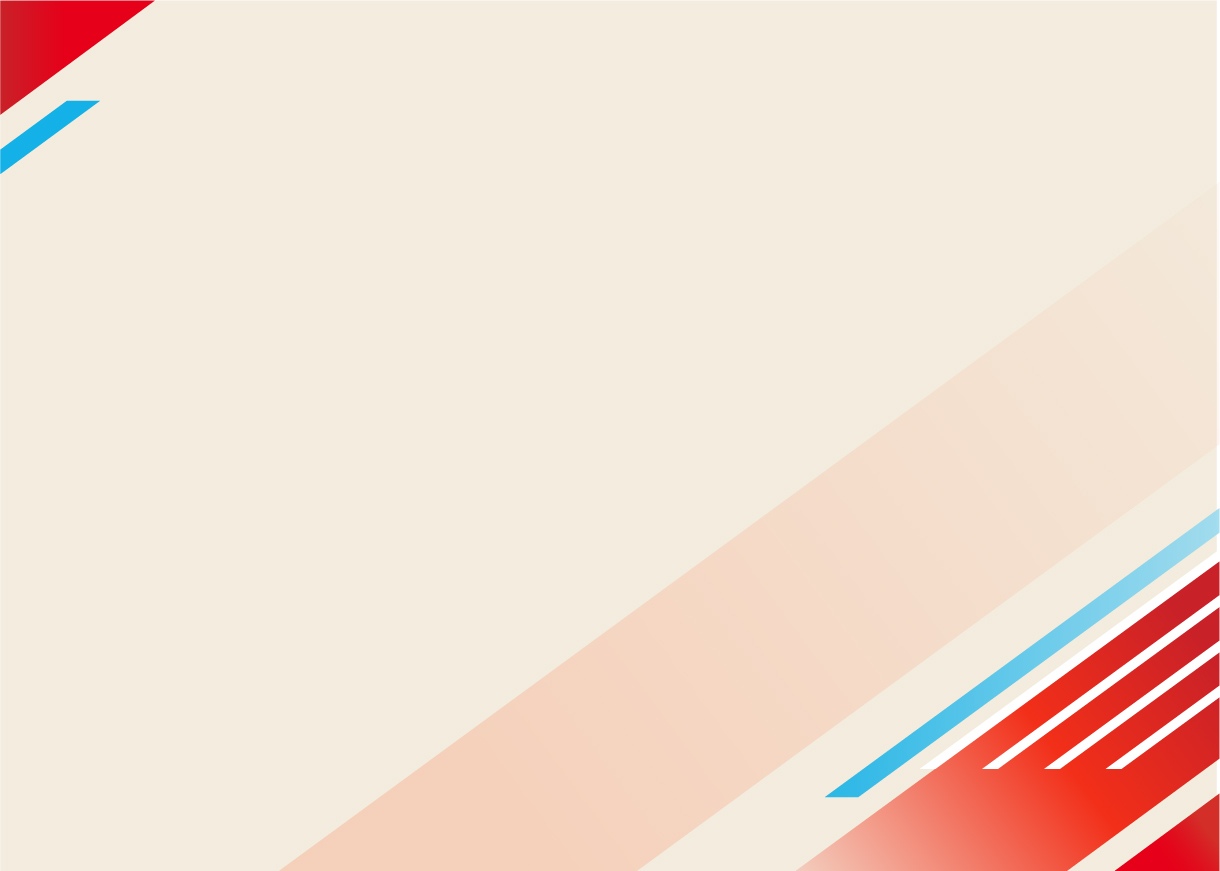 Подготовительный этап
Изучение источников информации
Разработка плана работы
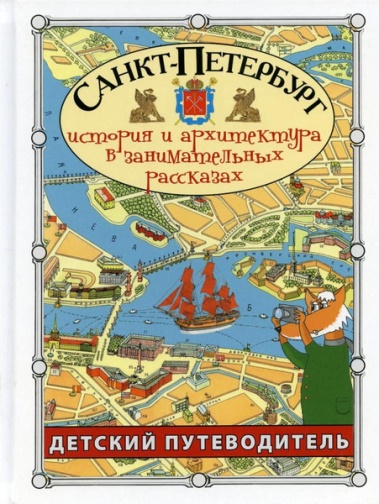 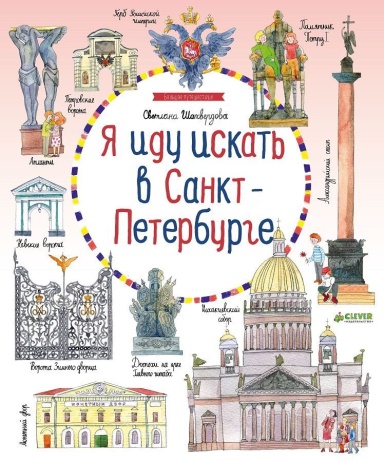 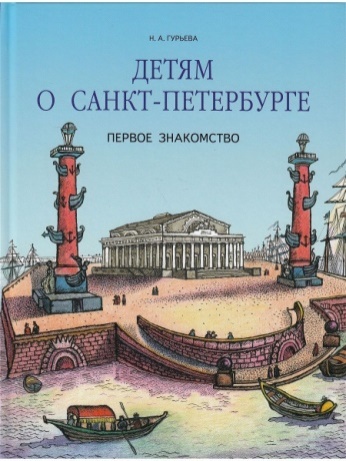 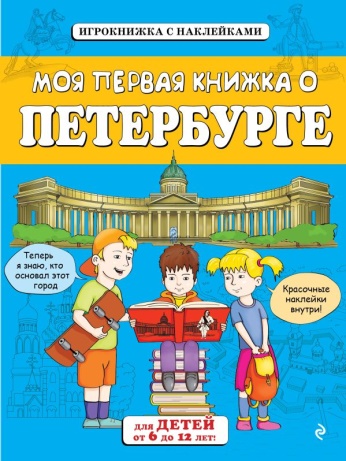 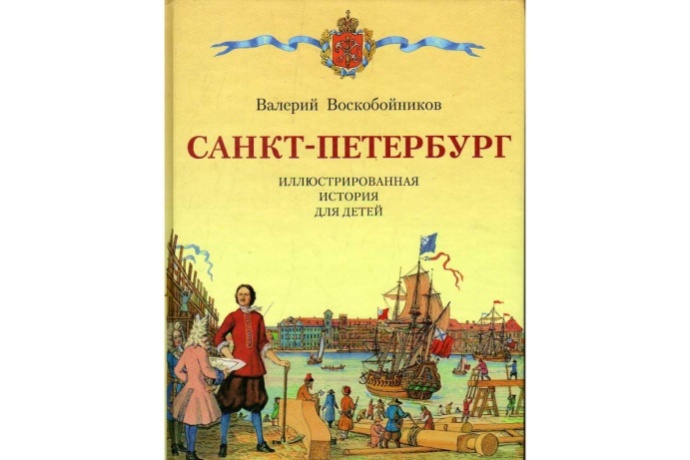 Начальная диагностика
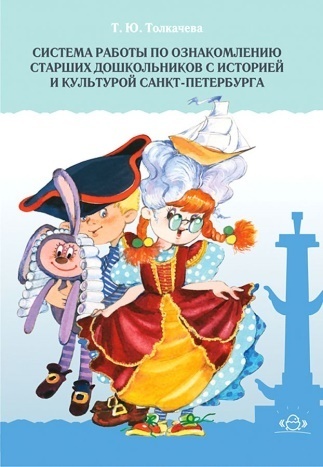 Анкетирование родителей «Патриотическое воспитание ребенка в семье и детском саду»
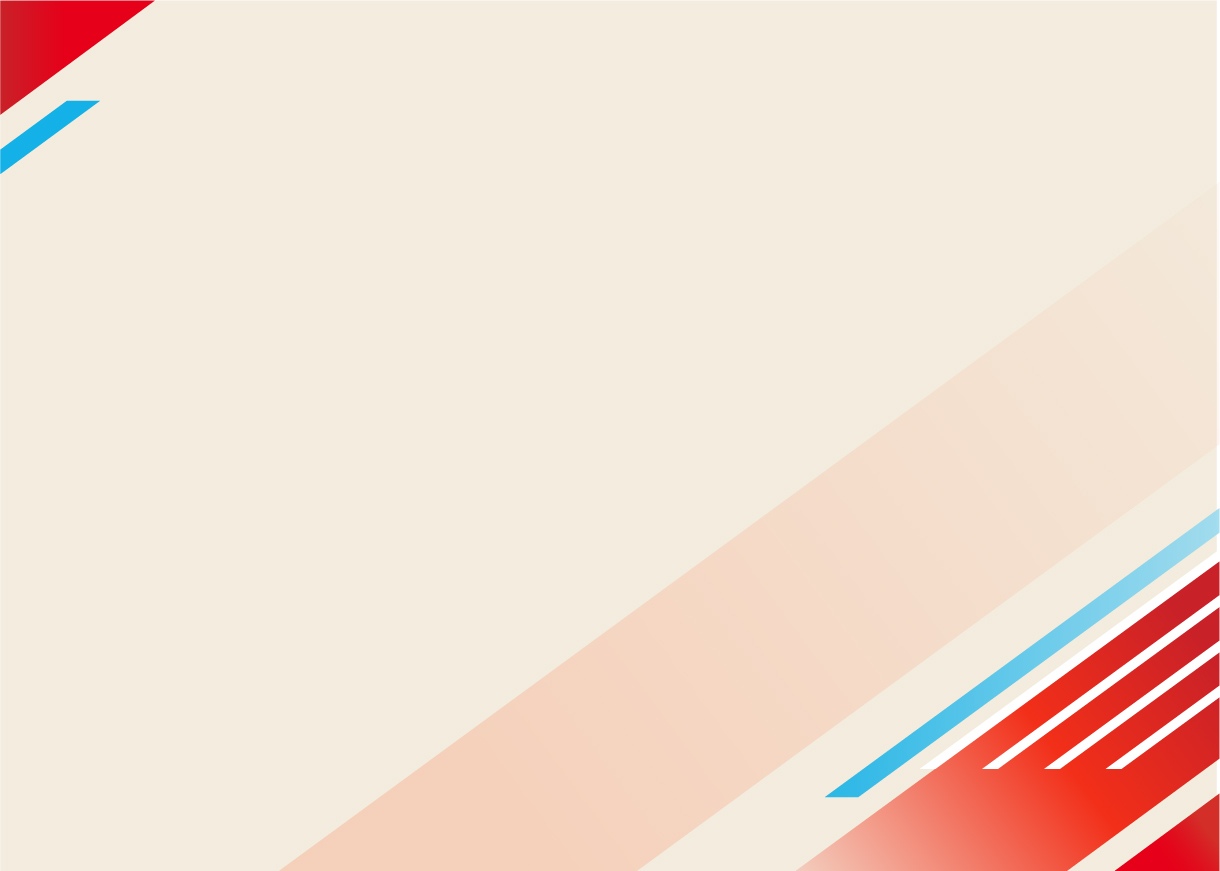 Октябрь
тема месяца
 «Самая узкая улица Васильевского острова»
Ноябрь
тема месяца
 «Самый маленький двор - колодец»
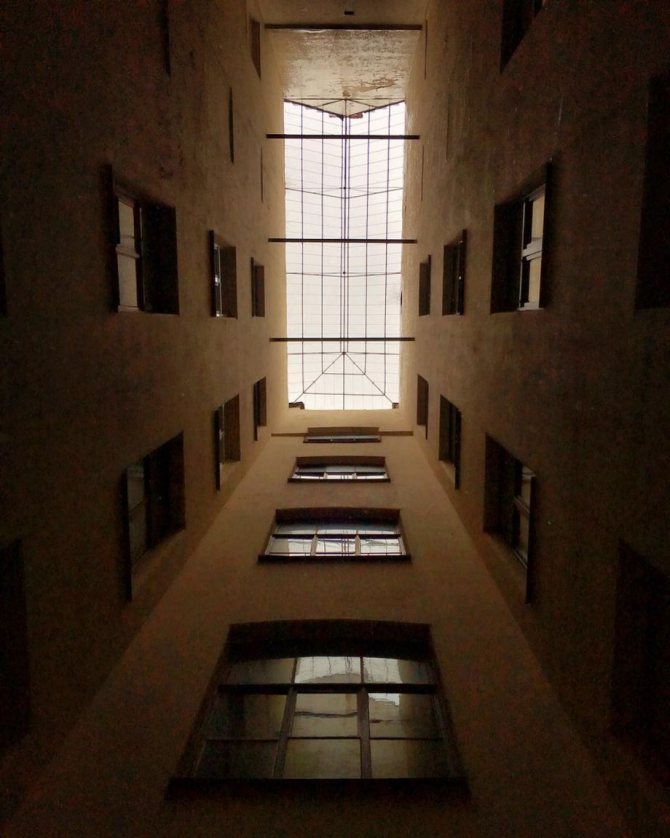 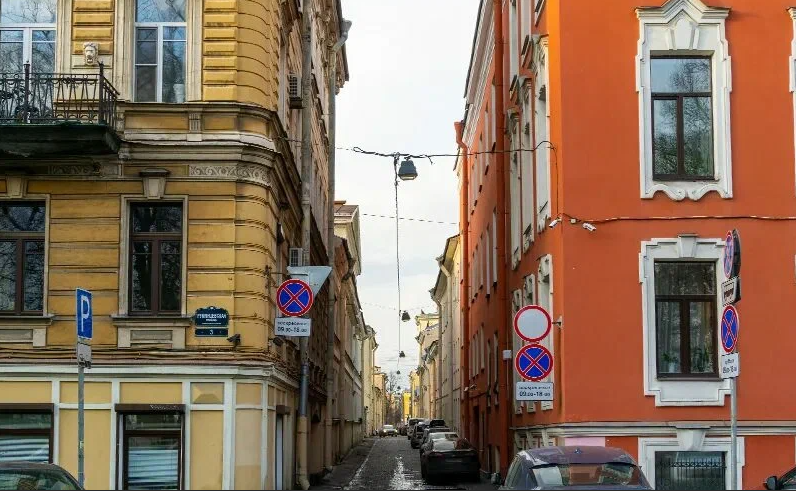 Основной этап
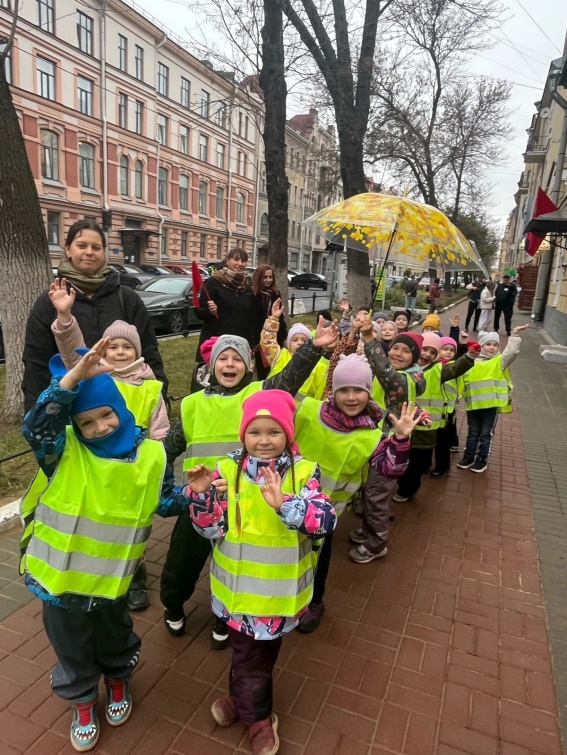 Улица Репина — улица Санкт-Петербурга, находится между 1-й и 2-й линиями Васильевского острова. Проходит от Румянцевского сада до Среднего проспекта, пересекая Большой проспект.
Самый маленький двор-колодец на Васильевском острове называется «Двор духов». Его размер составляет всего 1,5 на 2 метра. 
Адрес: 4-я линия Васильевского острова, дом 5.
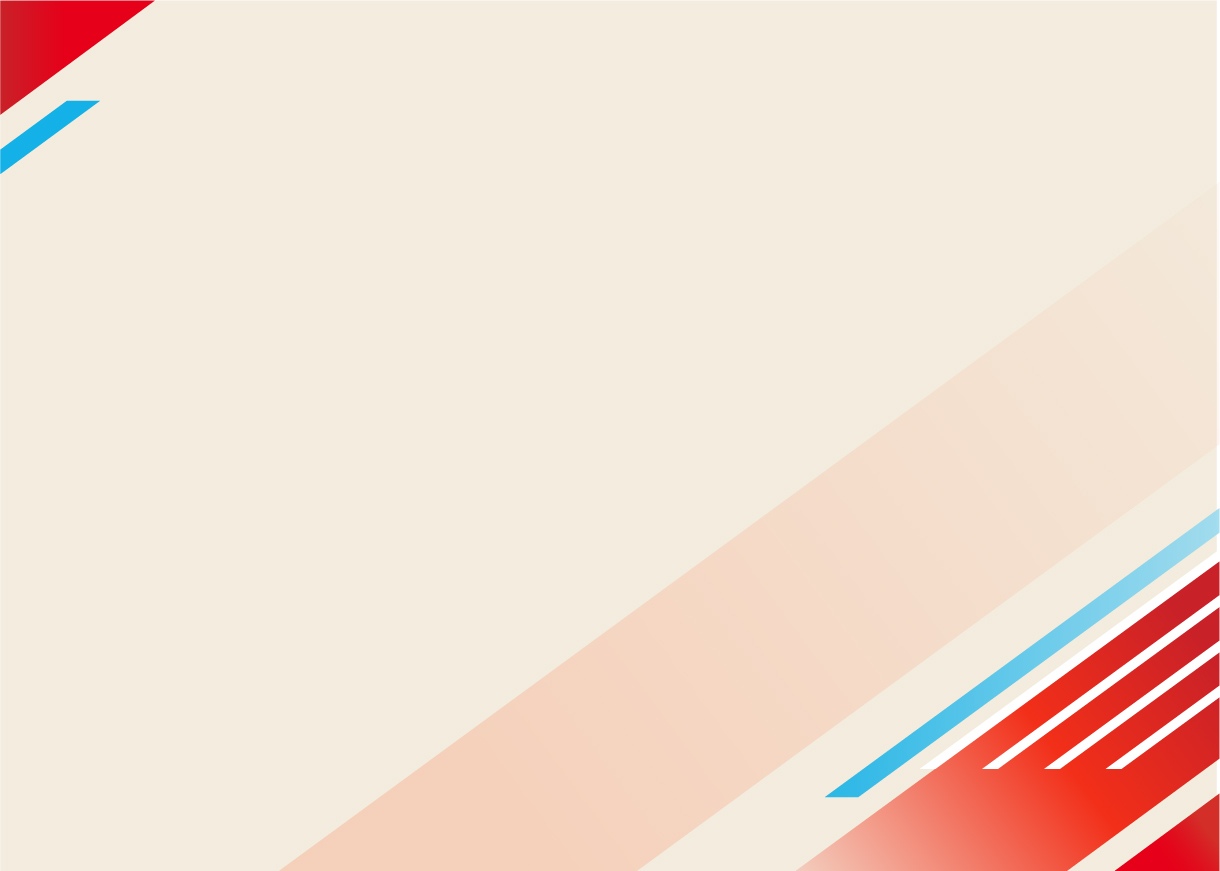 Декабрь
тема месяца
 «Особняк Брусницыных – архитектурный памятник середины 19 в.»
Январь
тема месяца
 «Башня грифонов»
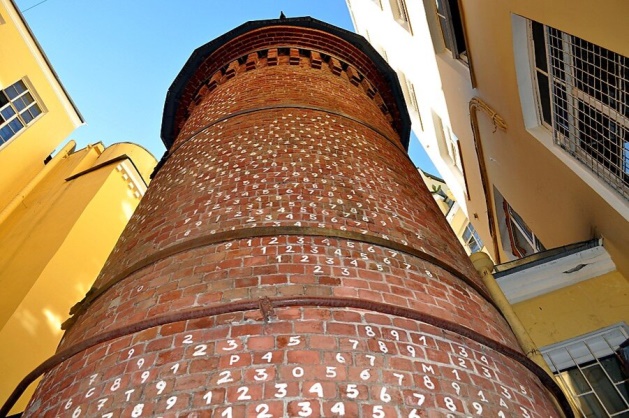 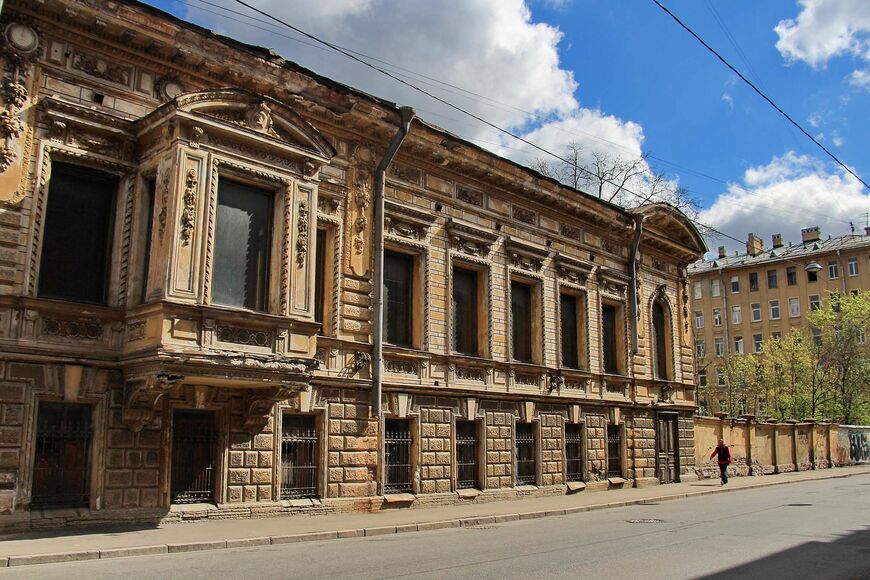 «Башня грифонов» 
(она же Цифровая Башня и Башня Одинокого Оптимиста) — остаток кирпичной трубы котельной, расположенный на 7-й линии Васильевского острова во дворе одной из старейших аптек Санкт-Петербурга (дом №18), с 1858 года принадлежавшей Вильгельму Пелю (1820–1903) и его сыновьям.
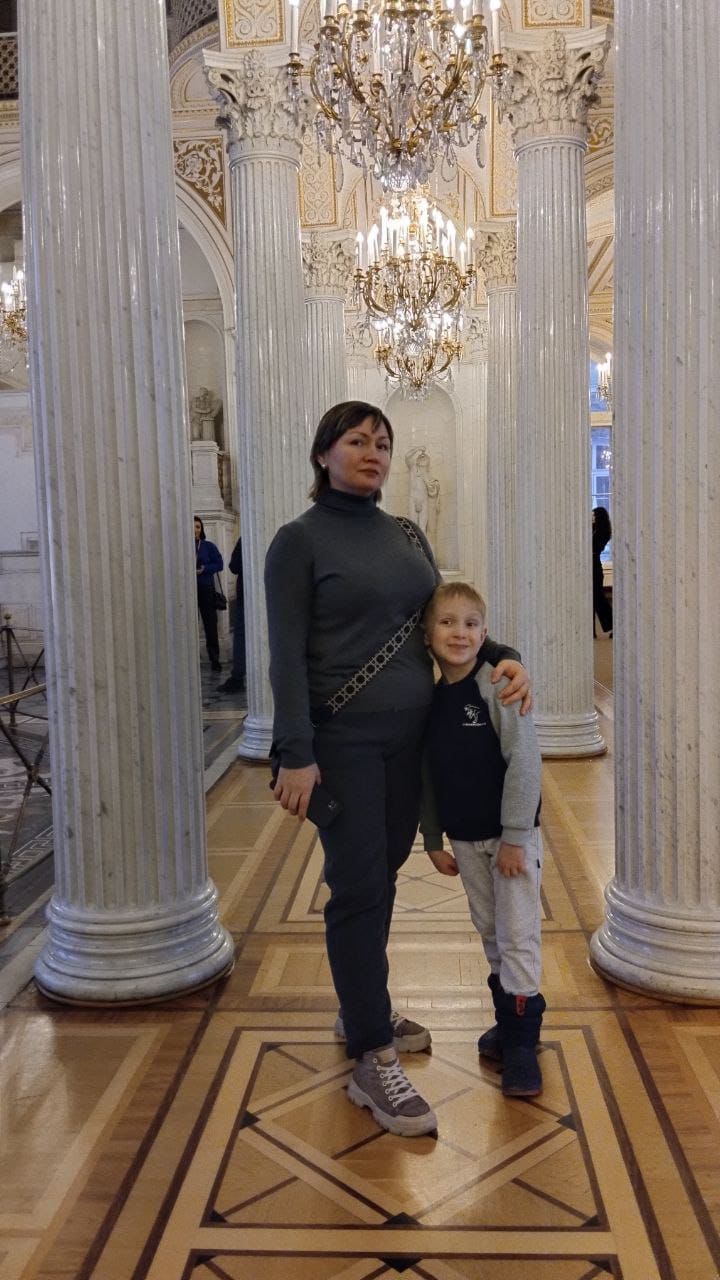 Особняк Брусницыных — заброшенный дворец купцов братьев Брусницыных на Васильевском острове Санкт-Петербурга по адресу: Кожевенная линия, дом 27.
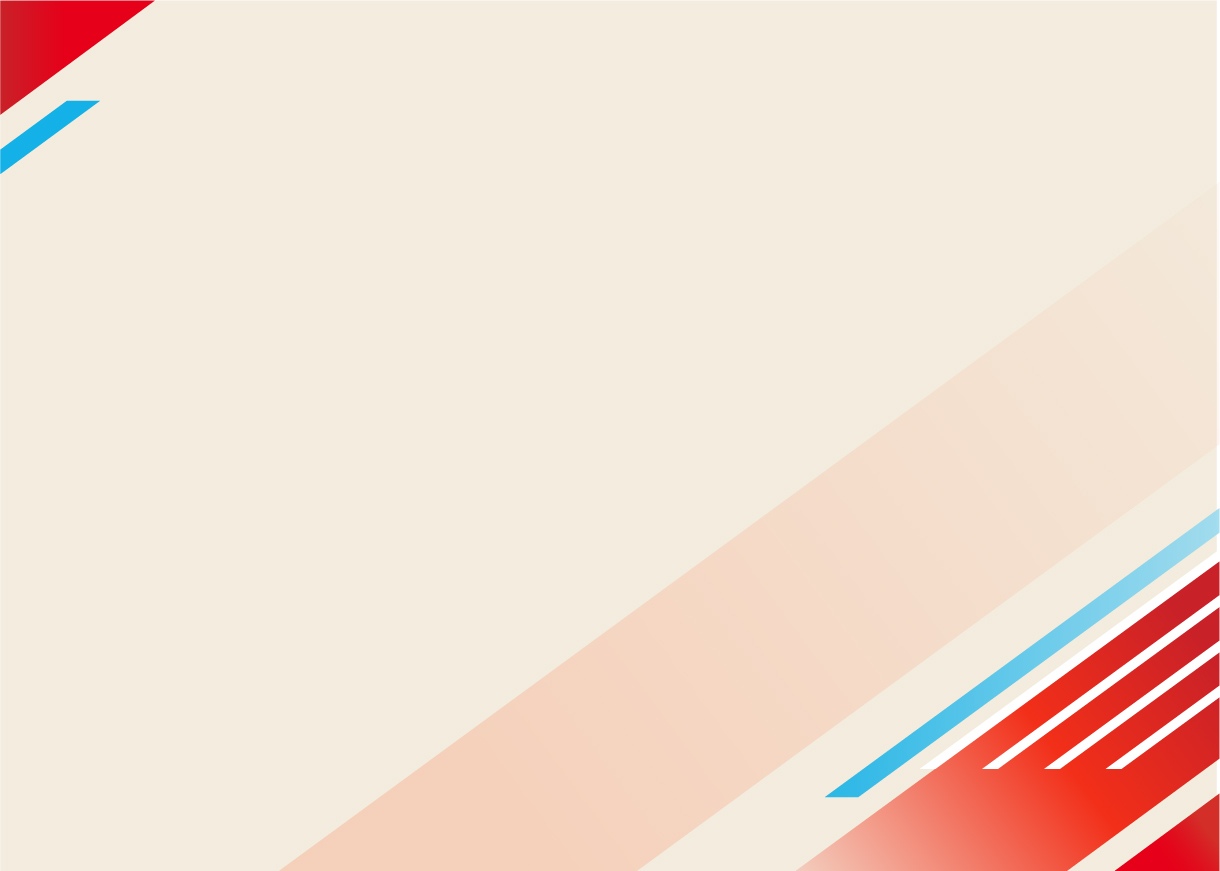 Март
тема месяца
 «Рекламная вывеска 19 в.»
Февраль
тема месяца
 «Египетские сфинксы»
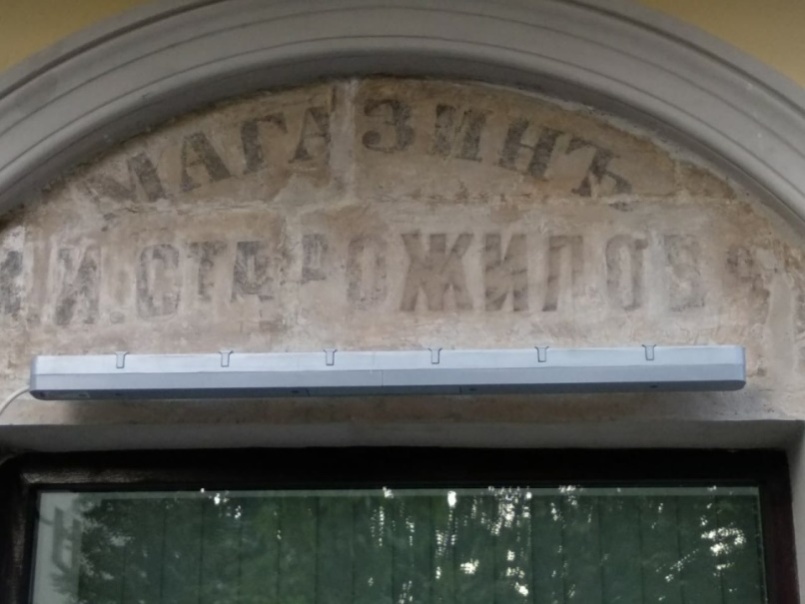 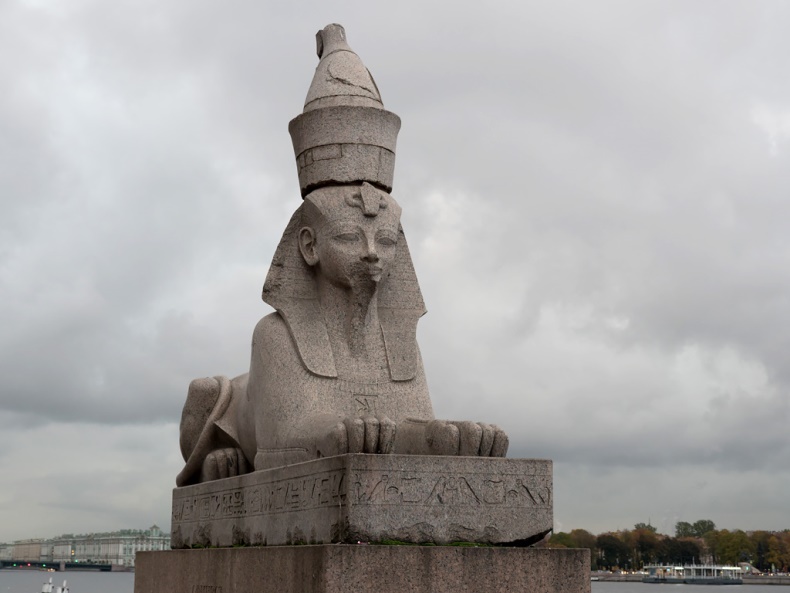 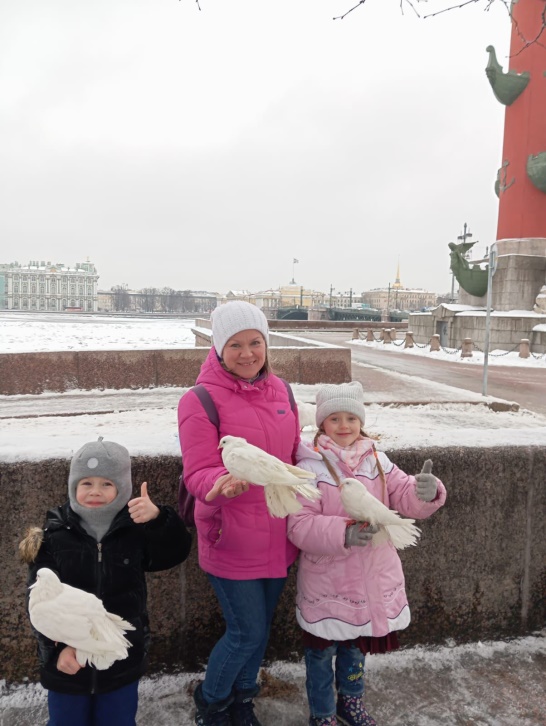 Историческая вывеска на фасаде дома Гилмора на 4-й линии Васильевского острова
Египетские сфинксы на Университетской набережной в Санкт-Петербурге — это два фигуры с телом льва и лицом человека. Возраст статуй составляет более трёх тысячелетий.
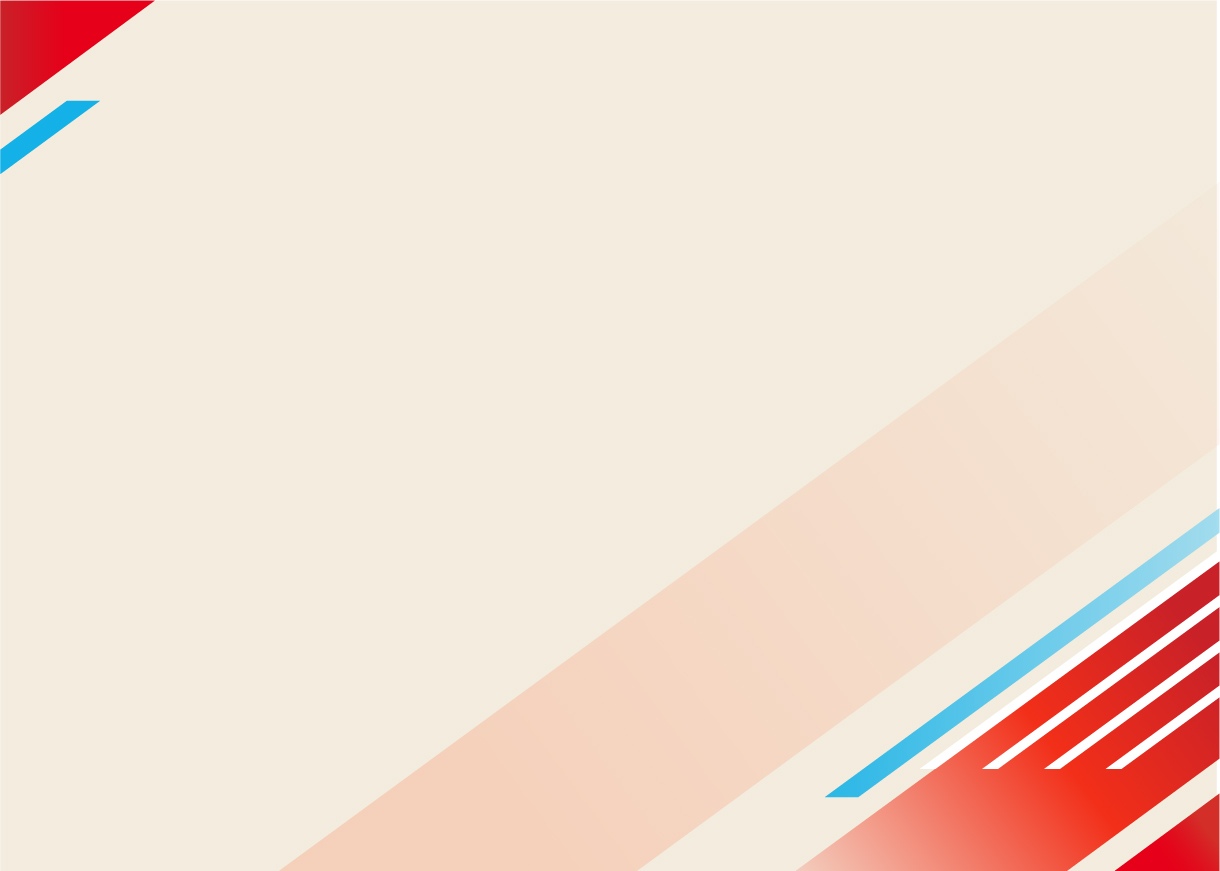 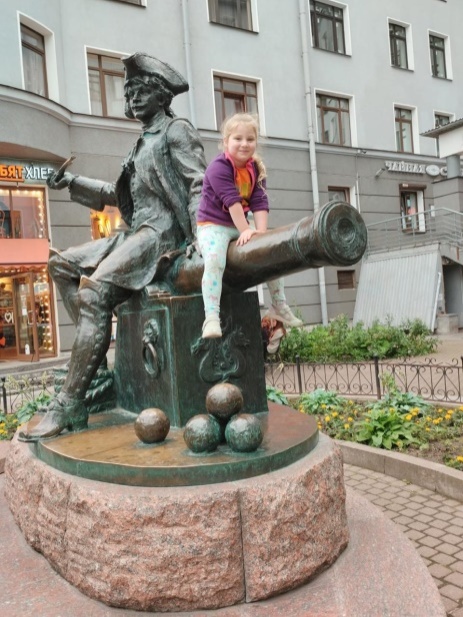 Апрель
тема месяца
 «Светящаяся арка»
Апрель
прогулки по любимому 
Васильевскому острову
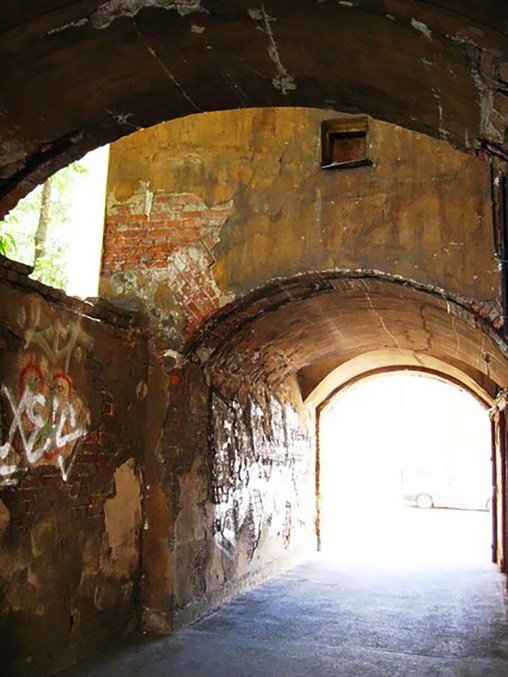 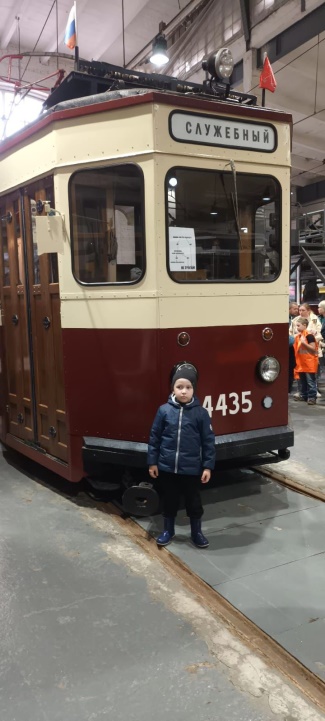 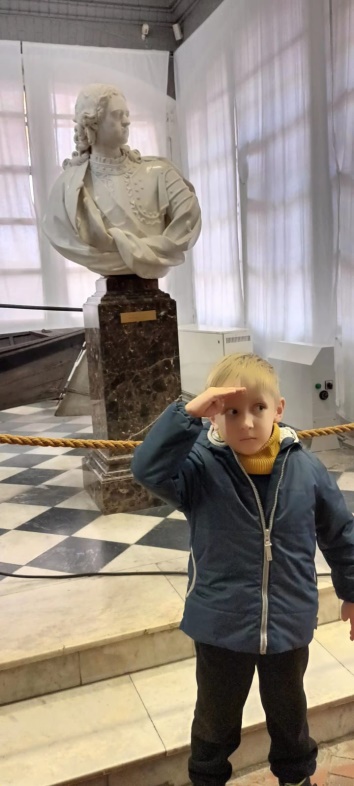 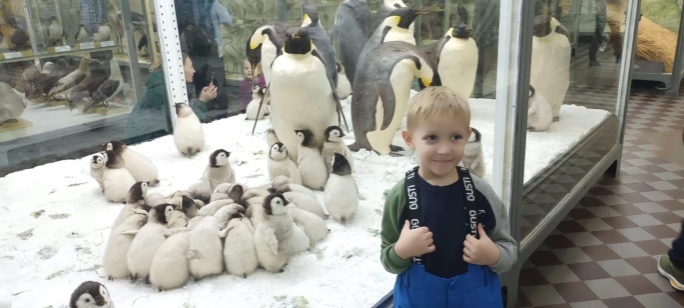 В одном из двориков на Васильевском острове есть арка, пространство которой организовано таким образом, что сквозь нее в солнечное время дня льется яркий солнечный свет. За это свойство горожане прозвали арку «светящейся».
Адрес: 13-я линия Васильевского острова, 26.
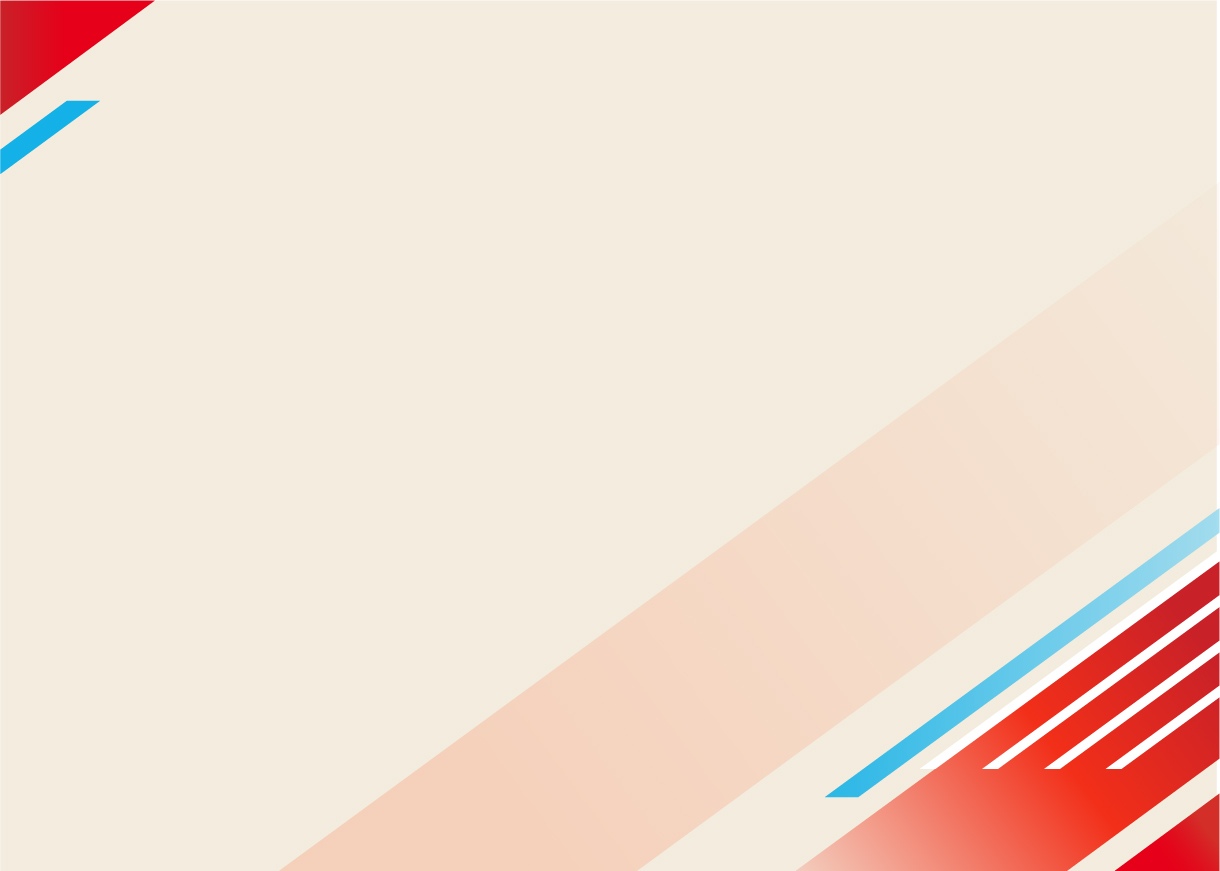 Заключительный этап
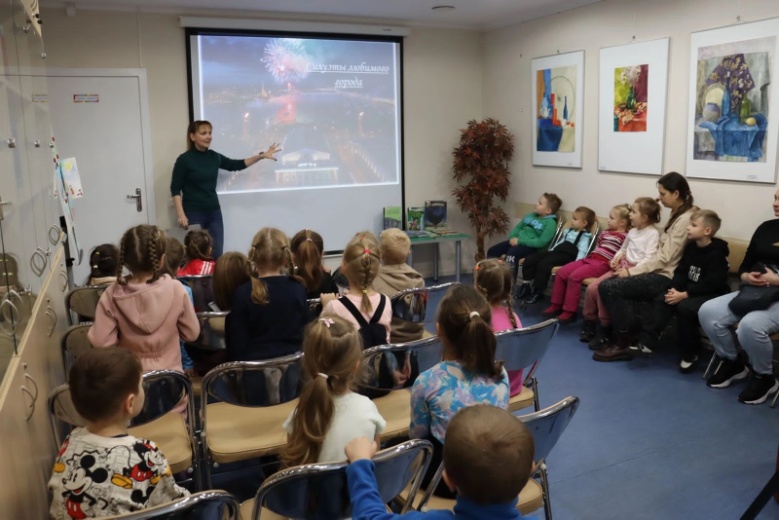 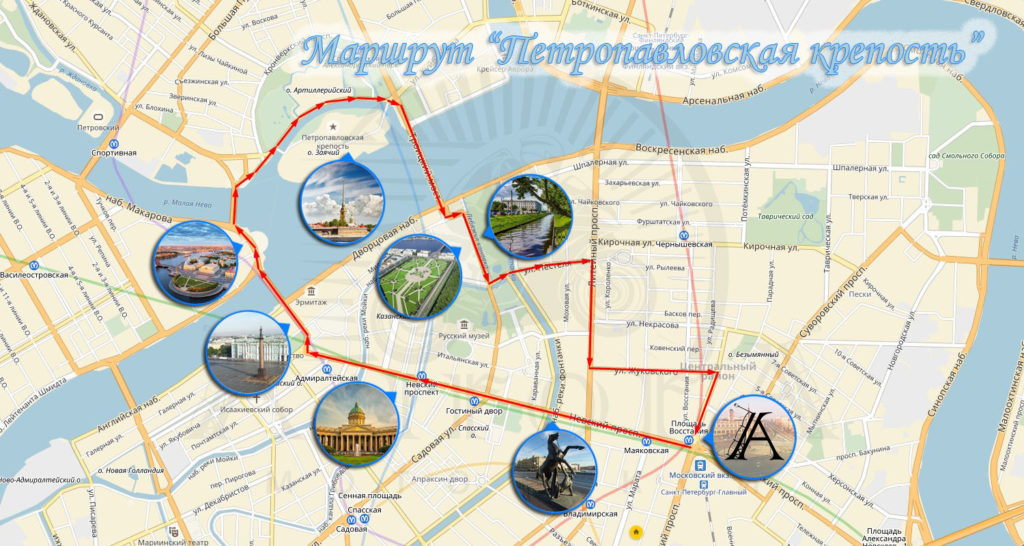 Обогащена развивающая предметно - пространственная среда группы материалами по теме «Василеостровский район».
Заложены основы чувства гордости, патриотизма, любви к Родине, к родному городу, района у воспитанников группы.
Детьми освоены доступные знания о районе: как назывался раньше, как -сейчас, в честь кого назван и почему; названия улиц, их  расположение; знание главных достопримечательностей.
Удовлетворены информационные, образовательные и творческие потребностей всех участников воспитательно -образовательного процесса.
Укреплено взаимодействие детского сада с семьями воспитанников.
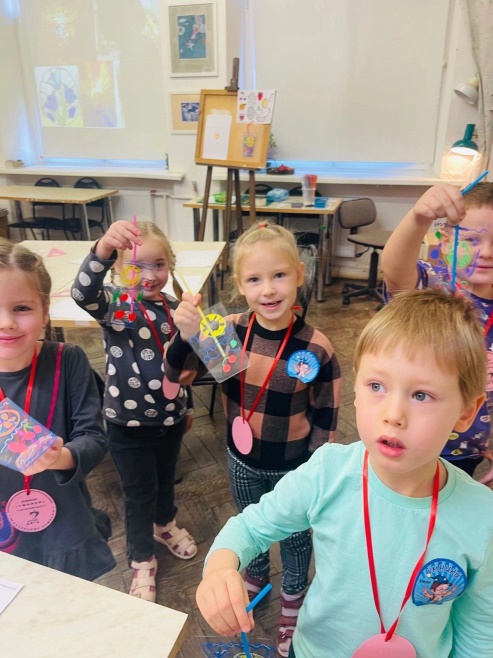 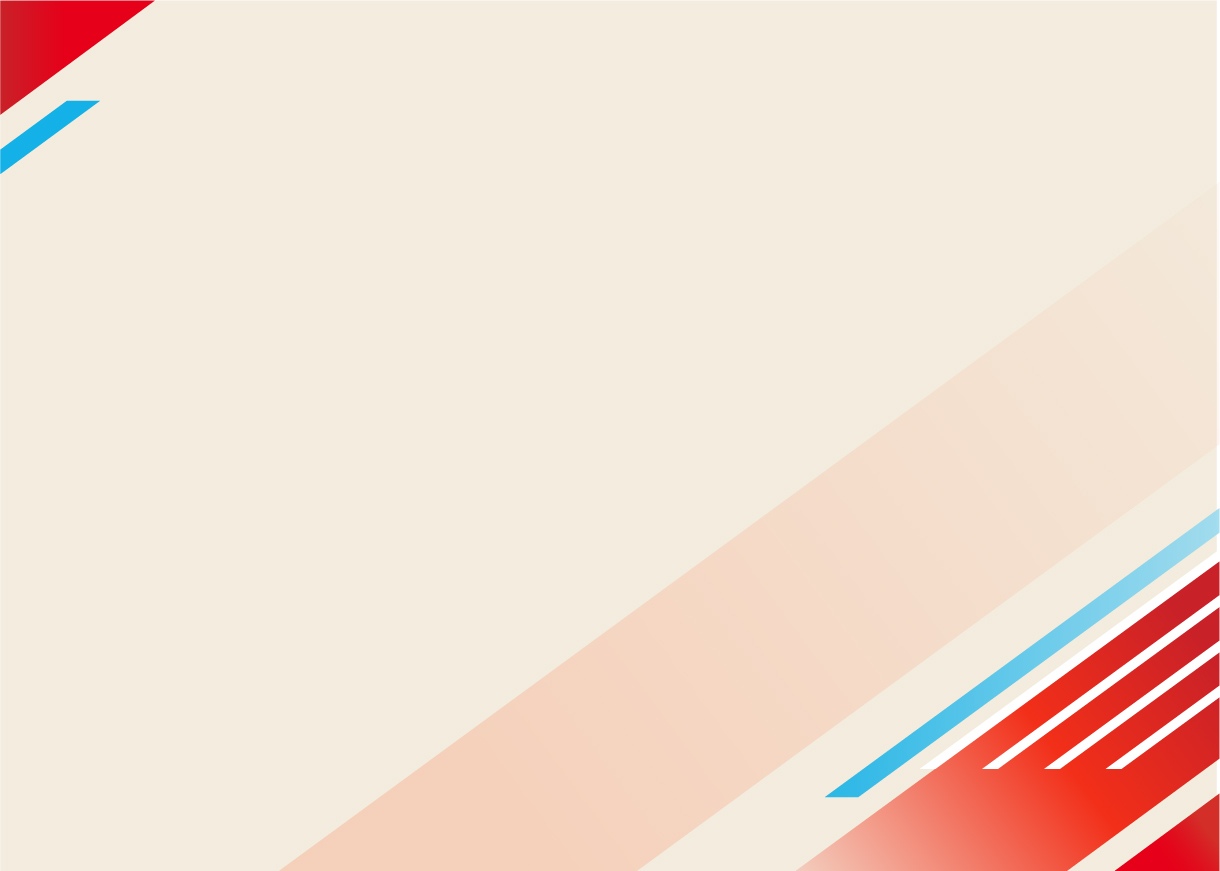 Туристический буклет
Достопримечательности Санкт-Петербурга
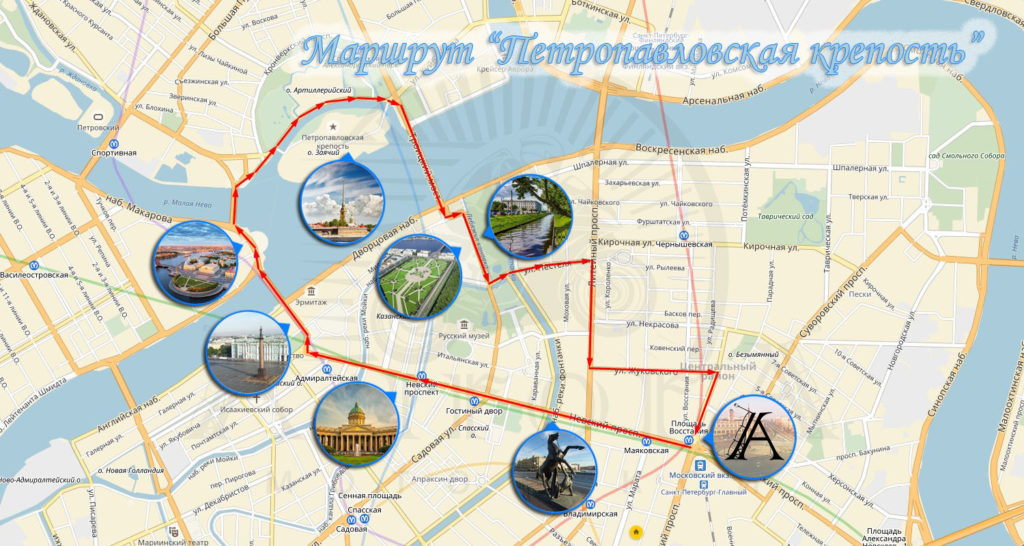